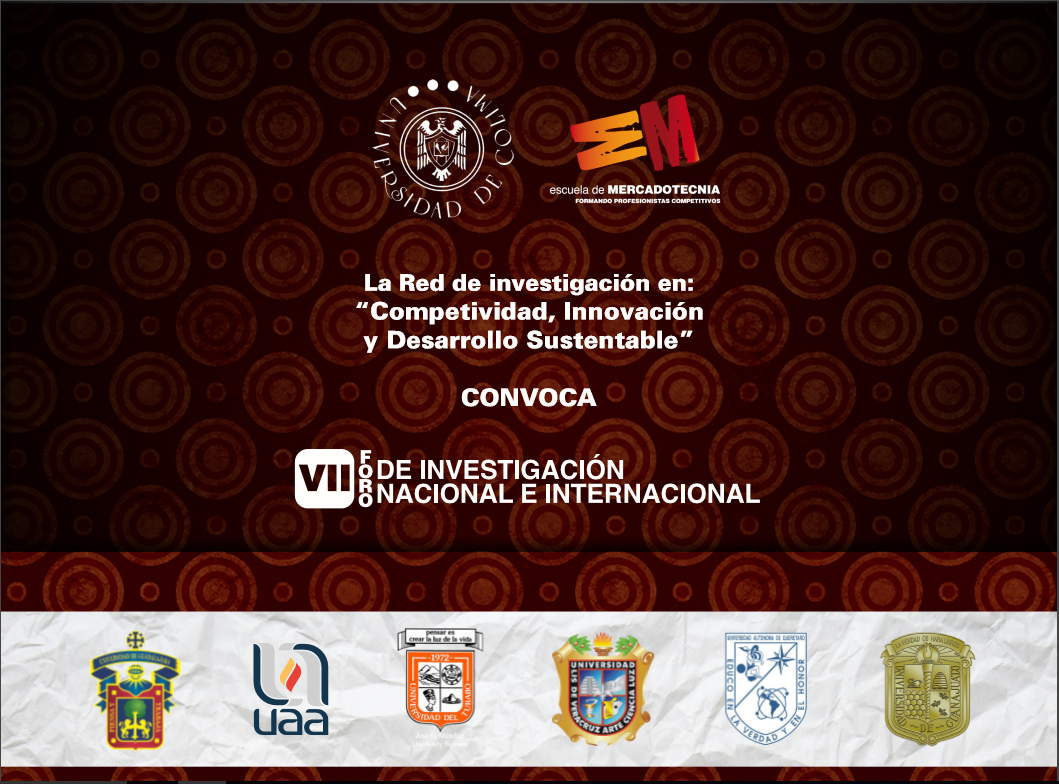 VII FORO DE INVESTIGACION NACIONAL E INTERNACIONAL DE LA RED DE INVESTIGACION EN: “COMPETITIVIDAD, INNOVACION Y DESARROLLO SUSTENTABLE”.
El  EGEL de  Negocios Internacionales y la percepción del dominio de funciones, actividades y tareas profesionales en Estudiantes del CUCEA-UDG.
Dr. Antonio de Jesús Vizcaíno
Mtro. José de Jesús Urzúa López
Mtra. Martha Filomena Muñoz Fajardo
CENTRO UNIVERSITARIO DE CIENCIAS ECONOMICO ADMINSTRATIVASDEPARTAMENTO DE MERCADOTECNIA Y NEGOCIOS INTERNACIONALES
El trabajo expone los resultados de un estudio cuantitativo realizado a una muestra de 215 alumnos del CUCEA-UDG, que cursan la Licenciatura en Negocios Internacionales, respecto al dominio previo a su egreso, de las funciones, actividades y tareas profesionales que contempla el Examen General de Licenciatura del CENEVAL. El estudio de tipo descriptivo, exploratorio y transversal, posibilita conocer de los propios estudiantes, el dominio de competencias profesionales acordes a su futuro desempeño laboral, tomando como referente el EGEL.
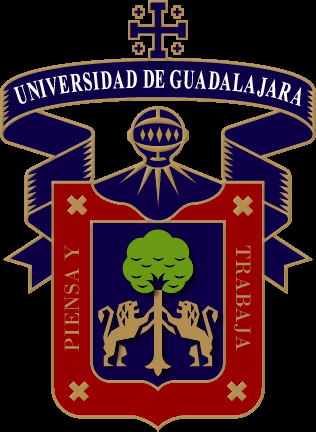 PERMITE REALIZAR UNA EVALUACION EDUCATIVA  CON RELACION A LA FORMACION PROFESIONAL ADQUIRIDA E IDENTIFICAR AREAS FORMATIVAS QUE REQUIEREN UNA MAYOR PREPARACION ACADEMICA
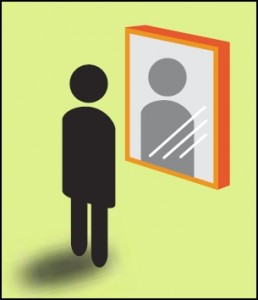 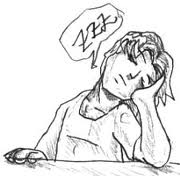 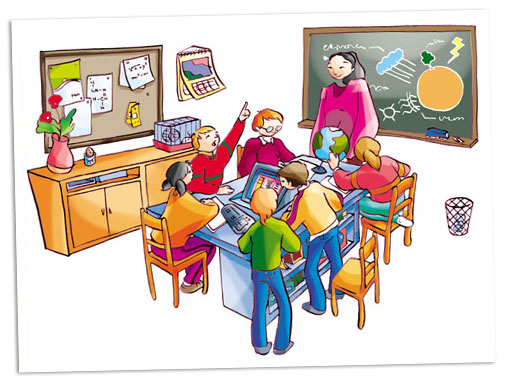 Que funciones, actividades y tareas profesionales  de acuerdo al EGEL,considera el estudiante ha desarrollado con mayor o menor énfasis durante su formación académica en la   Licenciatura en NIN que ofrece CUCEA
Marco Teórico
“El desarrollo y la prosperidad económica dependen de la capacidad de los países para educar a todos los miembros de sus sociedades y ofrecerles un aprendizaje a lo largo de toda la vida” (Estrada,  Iturbe &  Revueltas, 2010).
INSTITUCION EDUCATIVA
ALUMNO
EVALUACION EDUCATIVA
Detectar potencialidades
Valorar aciertos
Reconocer fallas
RETROALIMENTACION DE PROYECTO EDUCATIVO
Metodología, análisis y discusión de resultados
Se identificaron ciertas características en los 215 alumnos encuestados
De acuerdo al CENEVAL, en función de lo que los alumnos perciben como parte de lo que ya dominan teórica y prácticamente se obtiene lo siguiente:
Fuente: Encuesta a estudiantes CUCEA, 2011
CONCLUSIONES
La hipótesis del estudio se comprueba parcialmente ya que  la función de negociación comercial si obtuvo una calificación mayor en cuanto al dominio por parte de los estudiantes en formación, no así la aplicación del comercio internacional en el ámbito empresarial que fue la segunda en valor promedio

La función que menor dominio tienen los estudiantes de Negocios Internacionales, es la que corresponde al desarrollo de planes de negocios

Las actividades profesionales que requieren ser reforzadas en cuanto al dominio de saberes teóricos para un mejor desempeño son  aquellas que están vinculadas a la función anteriormente descrita, como son la detección de oportunidades de negocios internacionales así como la elaboración de planes de mercadotecnia internacional.
Las tareas concretas que requieren de mayores habilidades para que el alumno se pueda desempeñar profesionalmente de acuerdo a cada función de las cinco correspondientes son: Analizar los mercados internacionales para detectar oportunidades de negocios (nuevos, expansión y consolidación), 
Analizar condiciones de contratos internacionales, 
Evaluar los compromisos establecidos en los acuerdos internacionales suscritos por México, 
Manejo de proveedores logísticos y agentes aduanales y 
Manejo de la selección del programa de fomento al comercio exterior.
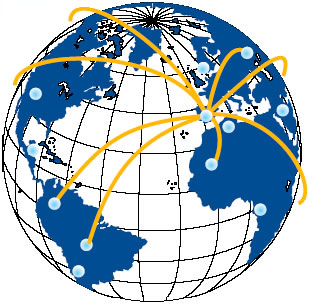 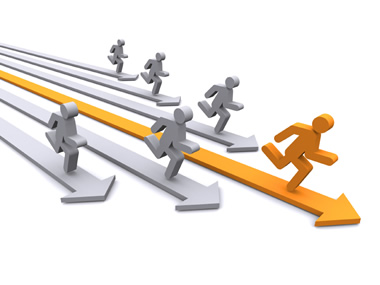 RECOMENDACIONES
Es conveniente implementar este tipo de autoevaluación formativa en las instituciones universitarias
El modelo de autoevaluación propuesto, posibilita realizar un ejercicio de evaluación educativa aplicable a cada contexto de un programa educativo
Se debe garantizar institucionalmente que estamos formando un cuadro profesional competitivo
Este ejercicio de autoevaluación educativa, retoma al estudiante como el principal actor y quien puede valorar lo que a nivel de conocimientos y habilidades considera domina de un proceso formativo
POR SU ATENCIÓN,
GRACIAS